Writing the Urban LandscapeLiterature, Environmental Studies, & the Sustainable Future of Cities
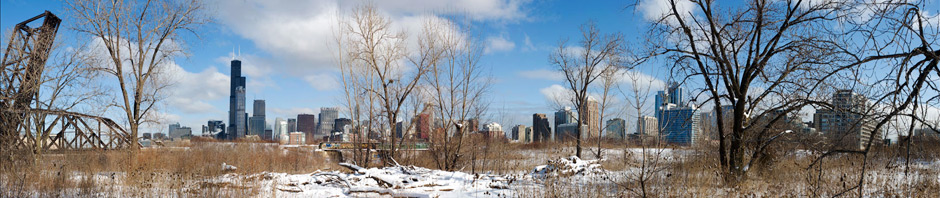 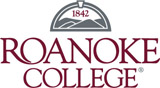 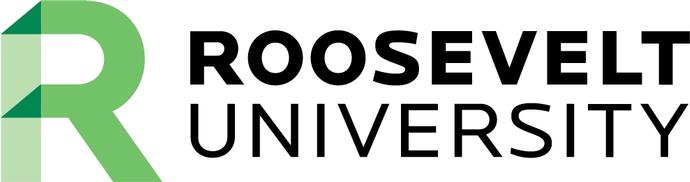 Mike BrysonAssociate Professor of Humanities &Sustainability StudiesRoosevelt University
Environmental Studies ProgramResearch Presentation
Roanoke College
14 January 2014
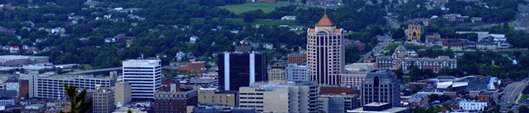 Methods and Contexts: Urbanization, environmental studies, and the practice of ecocriticsm

Urban Nature: Loren Eiseley, Leonard Dubkin, and the wilderness of cities

Reading (and Writing) the Landscape: May Watts and the art of ecology

Future Prospects: Literature, science, and the sustainability of cities and suburbs
Photo: W. Mahone via downtownRoanoke.com
Ecocriticism and Environmental Studies
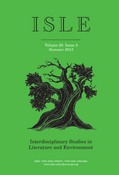 Interdisciplinary method of inquiry

Critical interrogation of literature, film, policy, science, and all manner of environmental discourse

Part of the multidisciplinary field of environmental studies

Rooted in the engagement of the arts and humanities with ecological problems and environmental issues
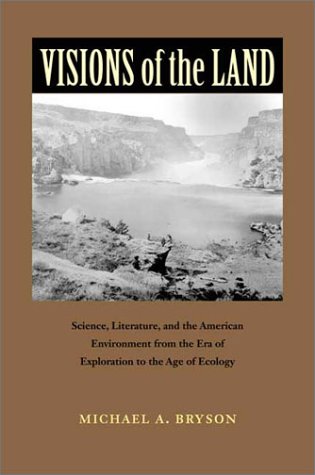 [Speaker Notes: What's the take-away of Eiseley's work? Not that he had all the answers – far from it – but that he thought about cities as interesting biological landscapes that revealed much about how our species uses (and abuses) land and resources.]
Ecocriticism: All the World's a Text
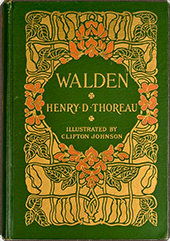 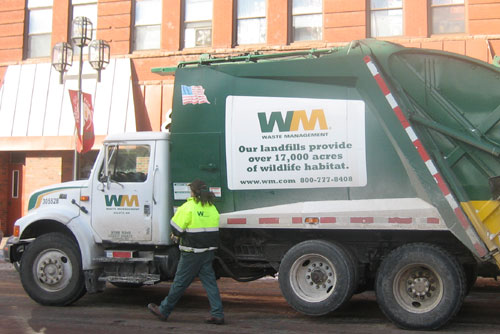 [Speaker Notes: What's the take-away of Eiseley's work? Not that he had all the answers – far from it – but that he thought about cities as interesting biological landscapes that revealed much about how our species uses (and abuses) land and resources.]
Global Urbanization in 2011
Source: United Nations, Department of Economic and Social Affairs, Population Division. World Urbanization Prospects, the 2011 Revision. New York, 2012
[Speaker Notes: The biophysical environment of city and suburb serve multiple (and sometimes conflicting) functions in Loren Eiseley’s prose and poetry. For Eiseley the writer, naturalist, and evolutionary biologist, contact with nature in the cityscape establishes a literary sense of place and validates the ecological worth of the urban biota, however common or marginal the latter may be.]
Global Urbanization: 2025 Projection
Source: United Nations, Department of Economic and Social Affairs, Population Division. World Urbanization Prospects, the 2011 Revision. New York, 2012
[Speaker Notes: The biophysical environment of city and suburb serve multiple (and sometimes conflicting) functions in Loren Eiseley’s prose and poetry. For Eiseley the writer, naturalist, and evolutionary biologist, contact with nature in the cityscape establishes a literary sense of place and validates the ecological worth of the urban biota, however common or marginal the latter may be.]
Two Persistent Perceptions of Cities
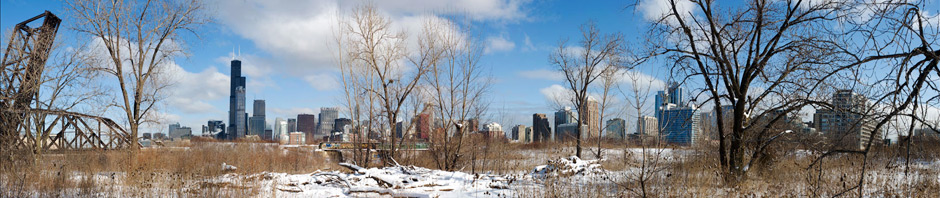 Chicago Loop, seen from "The Brownlands" (Ryan Hodgson-Rigsbee)
City vs. Nature
Fosters the illusion of technology-mediated independence from the natural world as well as a profound yet often unfulfilled longing for contact with wildness within a polluted and biologically-impoverished cityscape.
City as Living Ecosystem
Recognizes that cities and suburbs comprise a complex urban ecosystem, a dynamic mosaic in which imperiled nature interacts with humans and their built environment, and where the idea of "natural" can be interrogated.
[Speaker Notes: Eiseley’s work expresses these tensions, and persuades us that urbanized areas are both important sites of human contact with nature as well as places in which biodiversity can be conserved and the idea of "the natural" critically interrogated.]
Urban Nature
Central Park in New York
[Speaker Notes: The biophysical environment of city and suburb serve multiple (and sometimes conflicting) functions in Loren Eiseley’s prose and poetry. For Eiseley the writer, naturalist, and evolutionary biologist, contact with nature in the cityscape establishes a literary sense of place and validates the ecological worth of the urban biota, however common or marginal the latter may be.]
Loren Eiseley: Scientist & Nature Writer
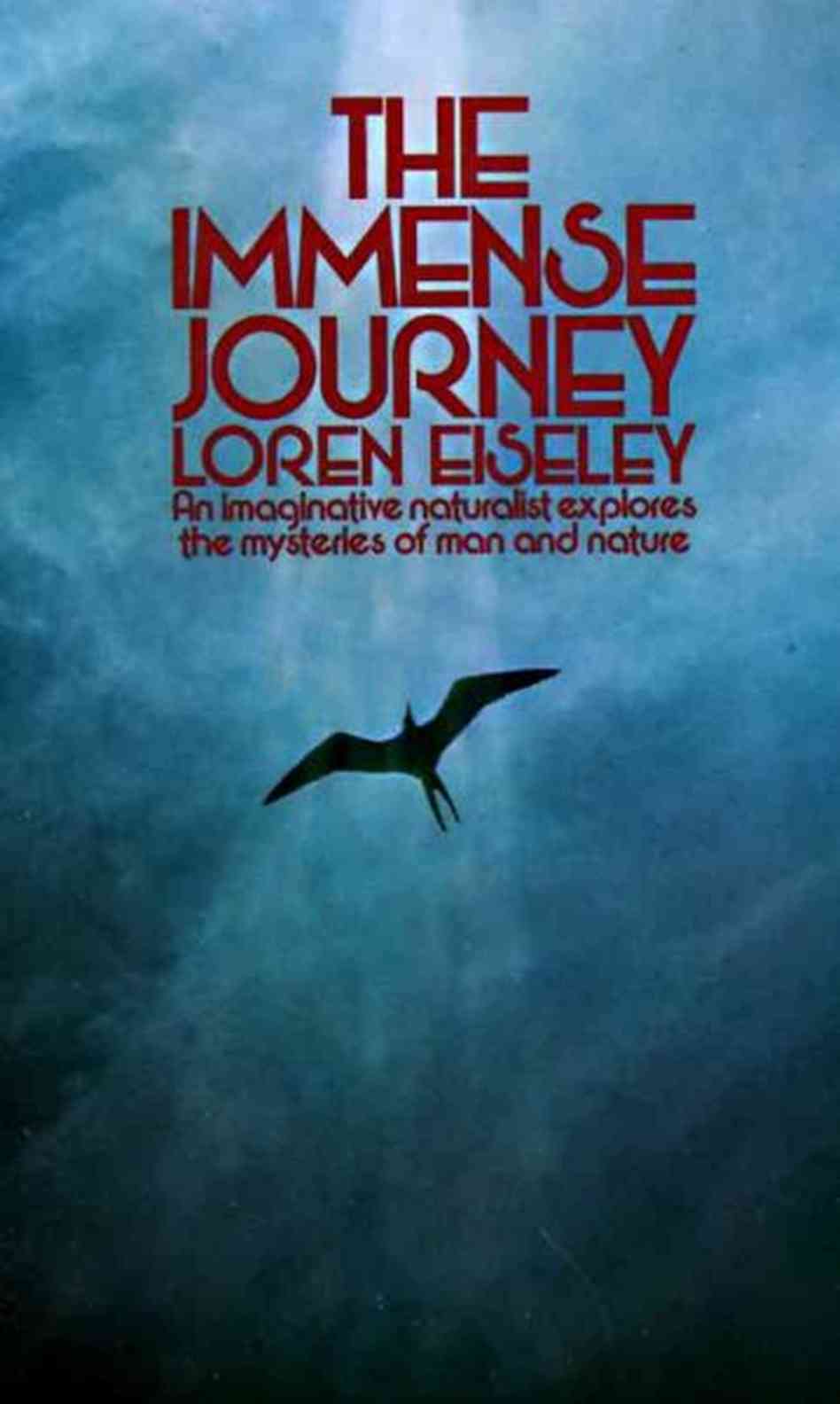 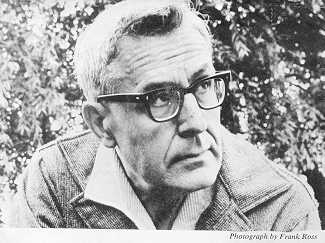 Loren Eiseley (1907-1977)
[Speaker Notes: What's the take-away of Eiseley's work? Not that he had all the answers – far from it – but that he thought about cities as interesting biological landscapes that revealed much about how our species uses (and abuses) land and resources.]
Unearthing Urban NatureLoren Eiseley's Explorations of City and Suburb (2012)
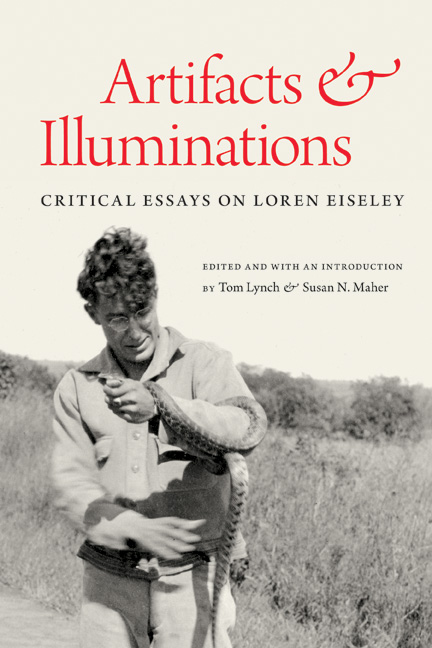 Influenced by key places: Lincoln, NE; Philadelphia; New York City.

Characterized by recognition of urban and suburban biodiversity, observation of everyday nature, and critique of human environmental impacts.

Relevant as a harbinger of contemporary urban ecology and sustainability.

Validation of art and literature's relevance to the revitalization of cities and representation of urban nature.
[Speaker Notes: What's the take-away of Eiseley's work? Not that he had all the answers – far from it – but that he thought about cities as interesting biological landscapes that revealed much about how our species uses (and abuses) land and resources.]
Eiseley and the Urban Landscape
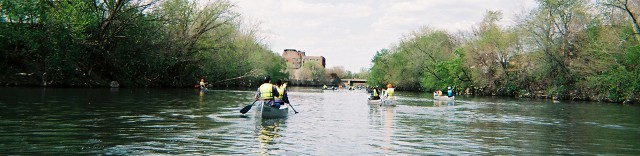 Bubbly Creek, South Side of Chicago, 2009 (M. Bryson)
What he saw (and still pertains):
Impacts of sprawl & pollution
Human alienation from nature
Decay of urban infrastructure
Biological paucity of manicured nature
The city as ecosystem subject to evolutionary change
Cities as sites of decay/illness
What's happened since:
Sprawl and more sprawl
Environmental regulations
Re-imagination of wilderness in the city
Biodiversity mapping & urban sustainability
Ecological restoration (rivers, prairies, wetlands, woodlands)
[Speaker Notes: Where we've come from the days of Eiseley's urban nature explorations and environmental critique of the city]
Nature in Chicago
Suburban sprawl in the Chicago suburb of Shorewood, IL, summer 2006 (M. Bryson)
[Speaker Notes: Big impacts: Eiseley frequently fashions the city into a powerful metaphor of humanity’s global environmental impact -- a potent symbol and unsettling literal expression of the human species' rampant growth and voracious consumption of natural resources. Urban sprawl is like a cancer on the landscape.]
Nature in Chicago
Life on the retaining wall – Bubbly Creek, South Side of Chicago (M. Bryson)
[Speaker Notes: Yet, his literary urban landscape is also a setting haunted by visions of decay and decline, of a crumbling technological civilization succumbing to the inevitable forces of nature reclaiming dominion.]
Nature in Chicago
Parkland design -- Stearns Quarry Park (est. 2009), South Side of Chicago (M. Bryson)
[Speaker Notes: The biophysical environment of city and suburb serve multiple (and sometimes conflicting) functions in Loren Eiseley’s prose and poetry. For Eiseley the writer, naturalist, and evolutionary biologist, contact with nature in the cityscape establishes a literary sense of place and validates the ecological worth of the urban biota, however common or marginal the latter may be.]
Leonard Dubkin: Chicago's Nature Writer
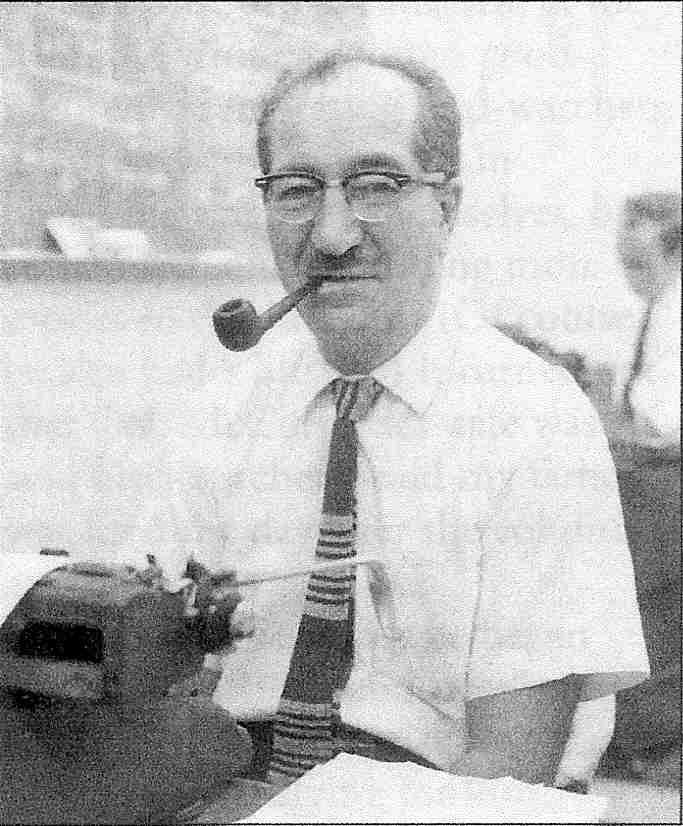 The Murmur of Wings (1944)

Enchanted Streets: The Unlikely Adventures of an Urban Nature Lover (1947)

The White Lady (1952)

Wolf Point: An Adventure in History (1953)

The Natural History of a Yard (1955)

My Secret Places: One Man’s Love Affair with Nature in the City (1972)
Leonard Dubkin (1905-1972)
[Speaker Notes: What's the take-away of Eiseley's work? Not that he had all the answers – far from it – but that he thought about cities as interesting biological landscapes that revealed much about how our species uses (and abuses) land and resources.]
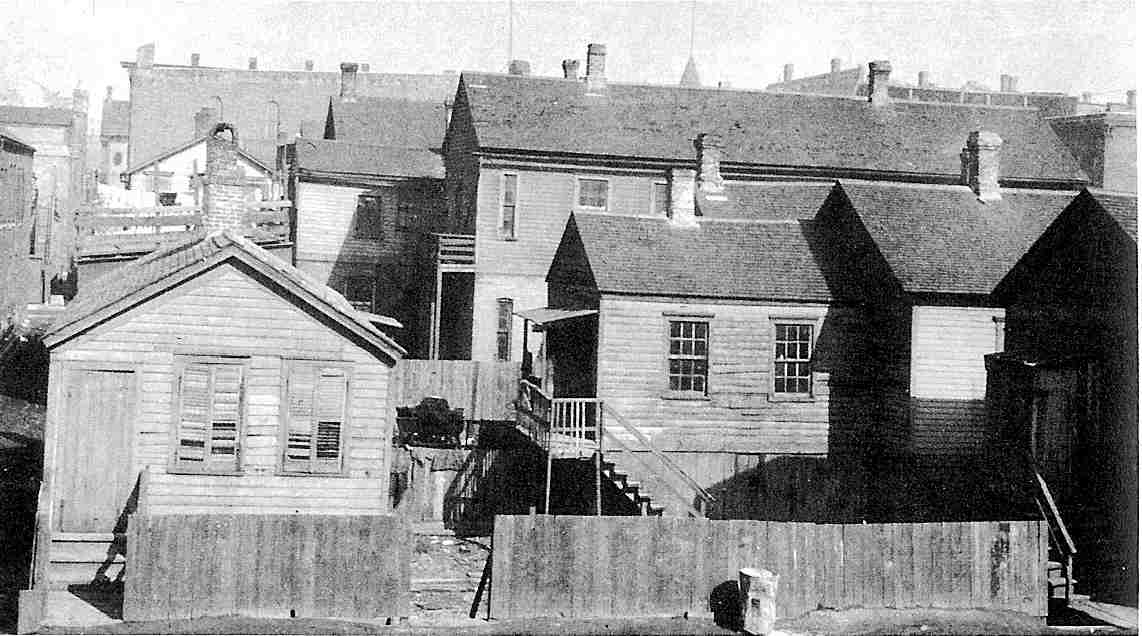 Chicago, early 20th century – Jefferson St., c.1906 (left), 
South Side alley (below left),
Slum-area back yard (below)

Source:  Chicago Historical Society archives
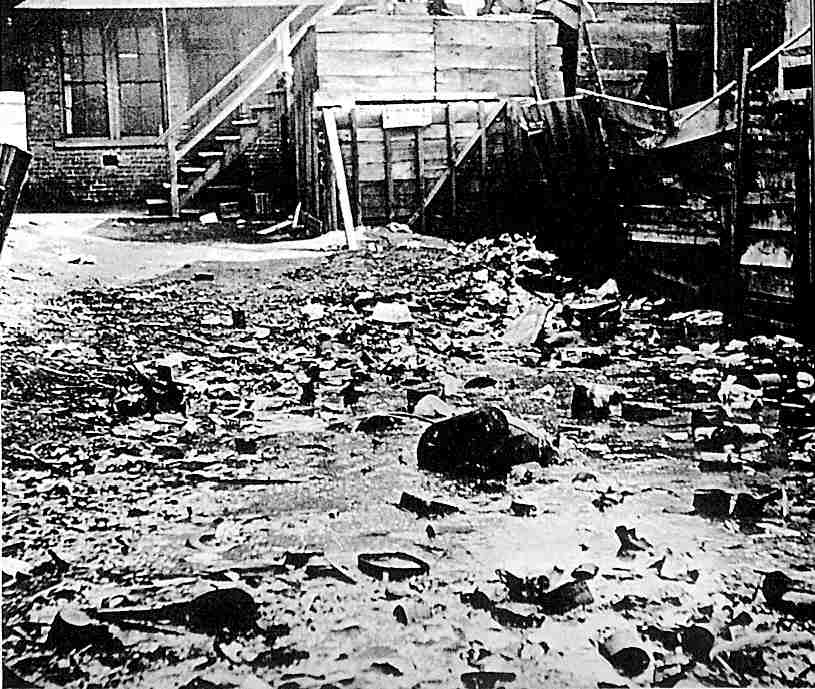 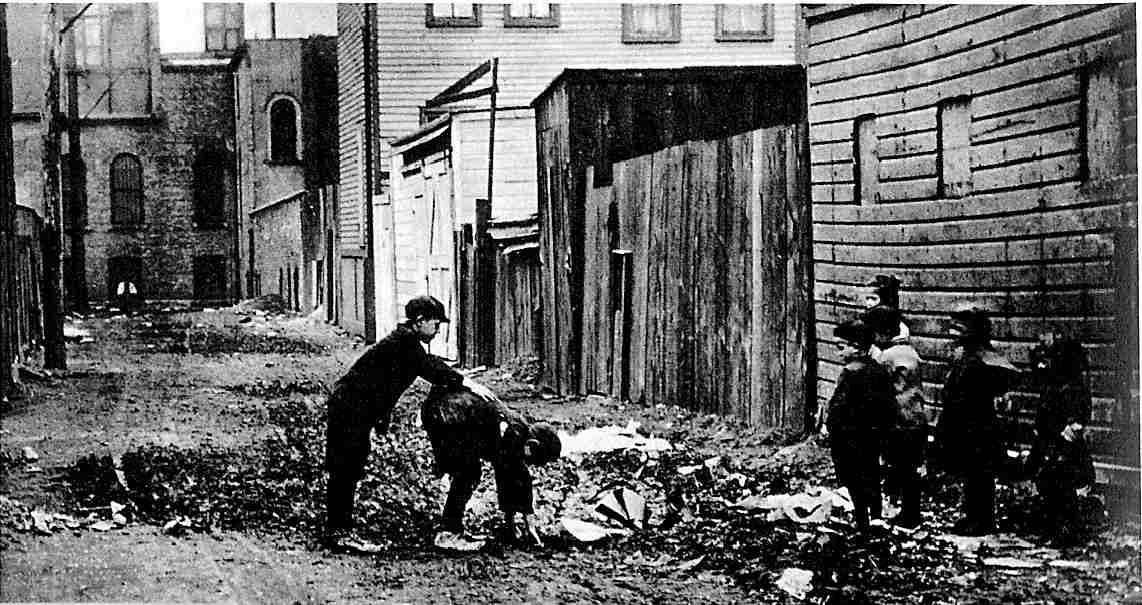 Empty Lots and Secret PlacesLeonard Dubkin's Explorations of Urban Nature in Chicago (2011)
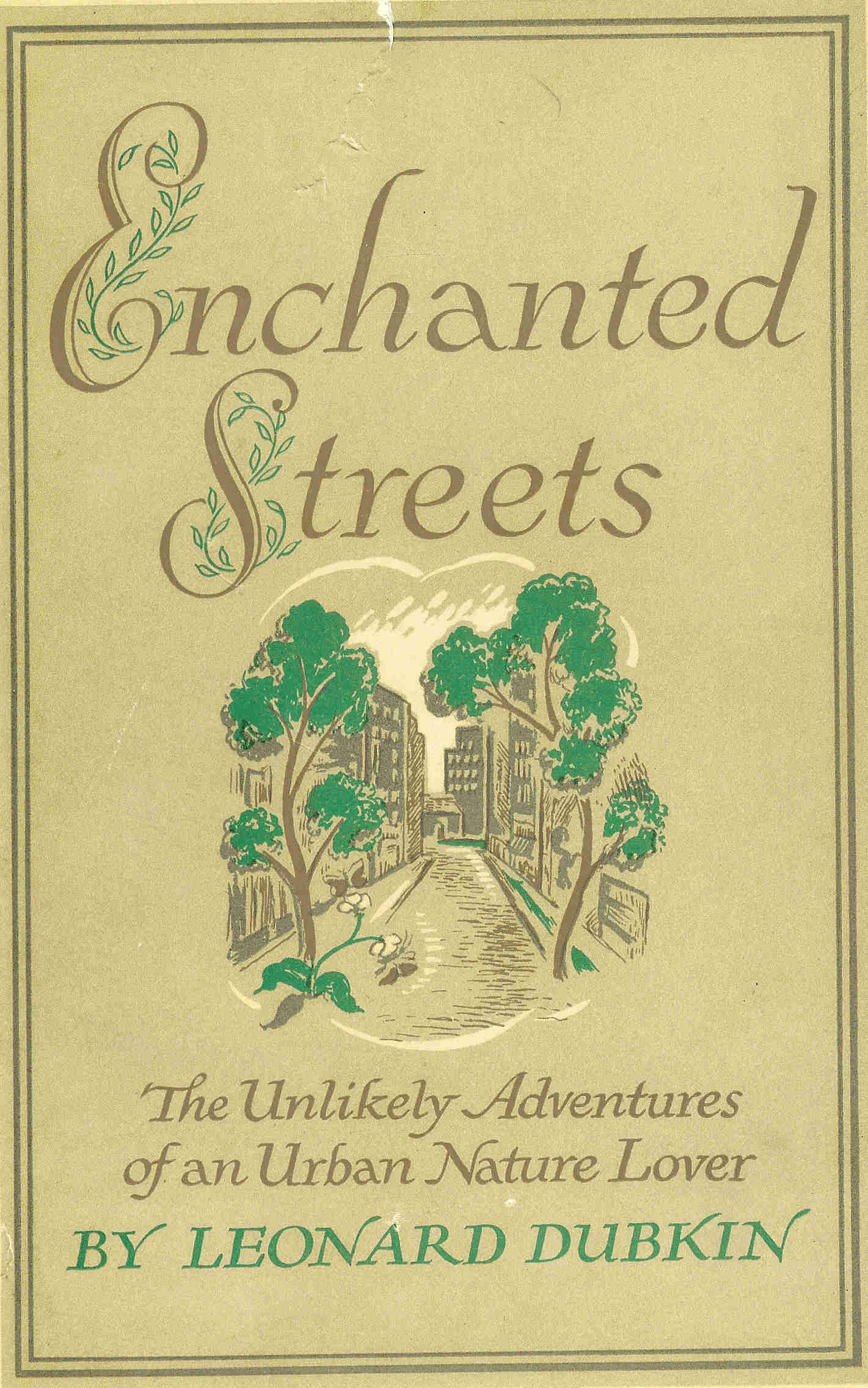 Value of commonplace nature in cities, suburbs, and towns

Patient observation and direct experience

Connection of people with nature in urban environs

Challenge to symbolic constructions of “wilderness” and “city”

Harbinger of contemporary urban environmentalism and "Chicago Wilderness" movement
Nature in the Neighborhood
Dubkin Park, North Side of Chicago (M. Bryson)
[Speaker Notes: Yet, his literary urban landscape is also a setting haunted by visions of decay and decline, of a crumbling technological civilization succumbing to the inevitable forces of nature reclaiming dominion.]
Nature in the Neighborhood
Dubkin Park, North Side of Chicago (Mapquest, 2008)
[Speaker Notes: Yet, his literary urban landscape is also a setting haunted by visions of decay and decline, of a crumbling technological civilization succumbing to the inevitable forces of nature reclaiming dominion.]
Re-envisioning Dubkin Park
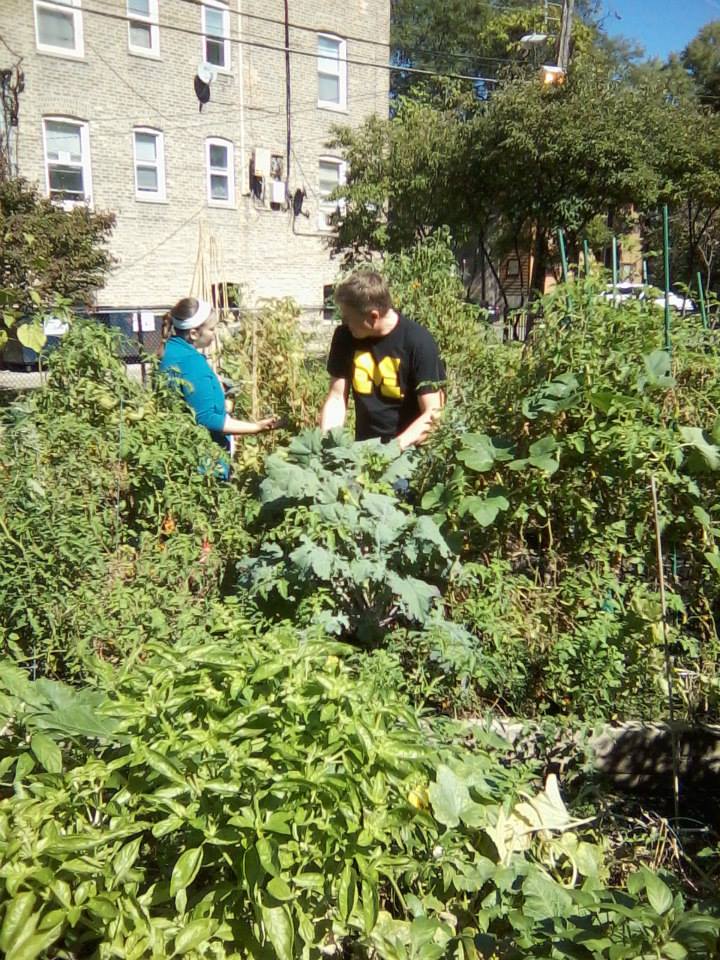 Dubkin Park Community Garden, North Side of Chicago, ~2012
[Speaker Notes: Yet, his literary urban landscape is also a setting haunted by visions of decay and decline, of a crumbling technological civilization succumbing to the inevitable forces of nature reclaiming dominion.]
The Joys of Research
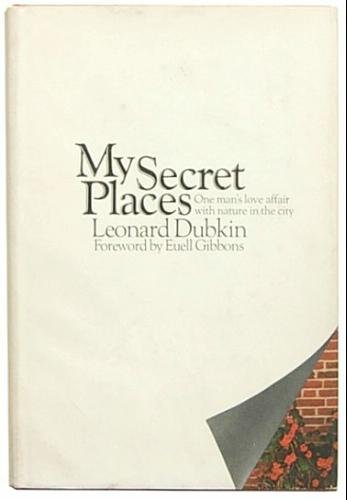 Carbon-copy of dust jacket blurb for Dubkin’s last book, My Secret Places (1972) – contained in a 1972 letter from Eiseley to Dubkin
[Speaker Notes: Yet, his literary urban landscape is also a setting haunted by visions of decay and decline, of a crumbling technological civilization succumbing to the inevitable forces of nature reclaiming dominion.]
Reading the Book of NatureMay Watts and the Art of (Teaching) Ecology (2014, in progress)
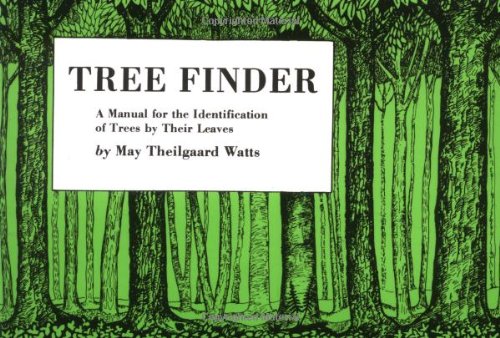 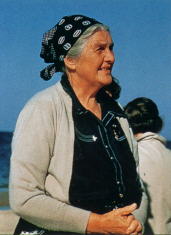 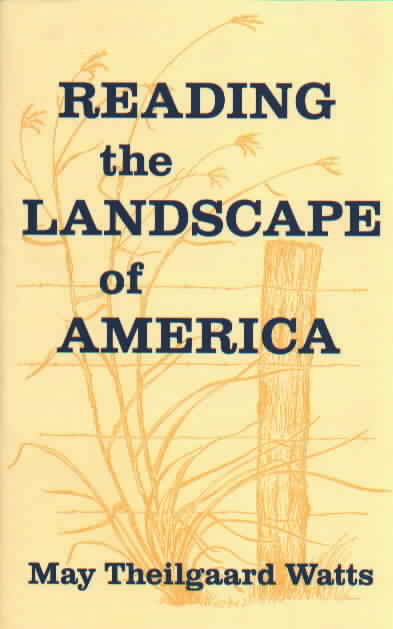 May Watts (1893-1975)
The Morton Arboretum
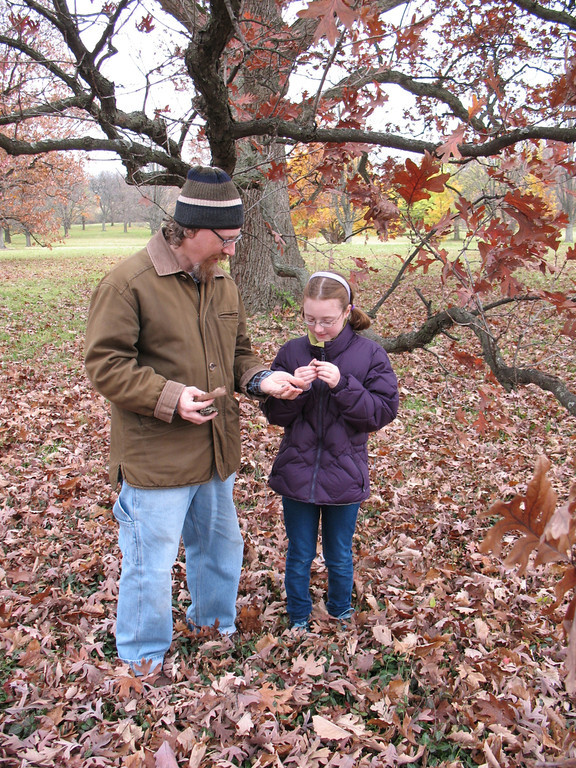 Sterling Morton Library at the Morton Arboretum (above)

Spending time with a bur oak, Fall 2011 (right)
[Speaker Notes: Yet, his literary urban landscape is also a setting haunted by visions of decay and decline, of a crumbling technological civilization succumbing to the inevitable forces of nature reclaiming dominion.]
Ecology as the Study of Change
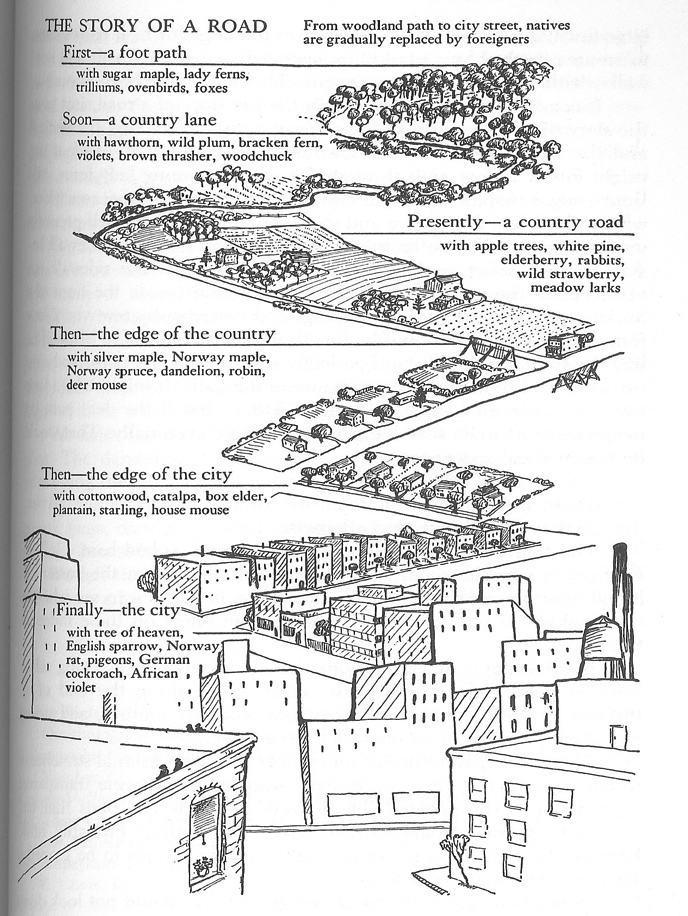 "There is good reading on the land, first-hand reading, involving no symbols.

"The records are written in forests, in fencerows, in bogs, in playgrounds, in pastures, in gardens, in canyons, in tree rings. . . .

"This ecology . . . Finds a story in a schoolyard, in the corner of an old cemetery, in a foundation planting, and even in a window box."

May Watts, Reading the Landscape of America, Preface to the 1st Ed.
Urban Conservation: Rails to Trails
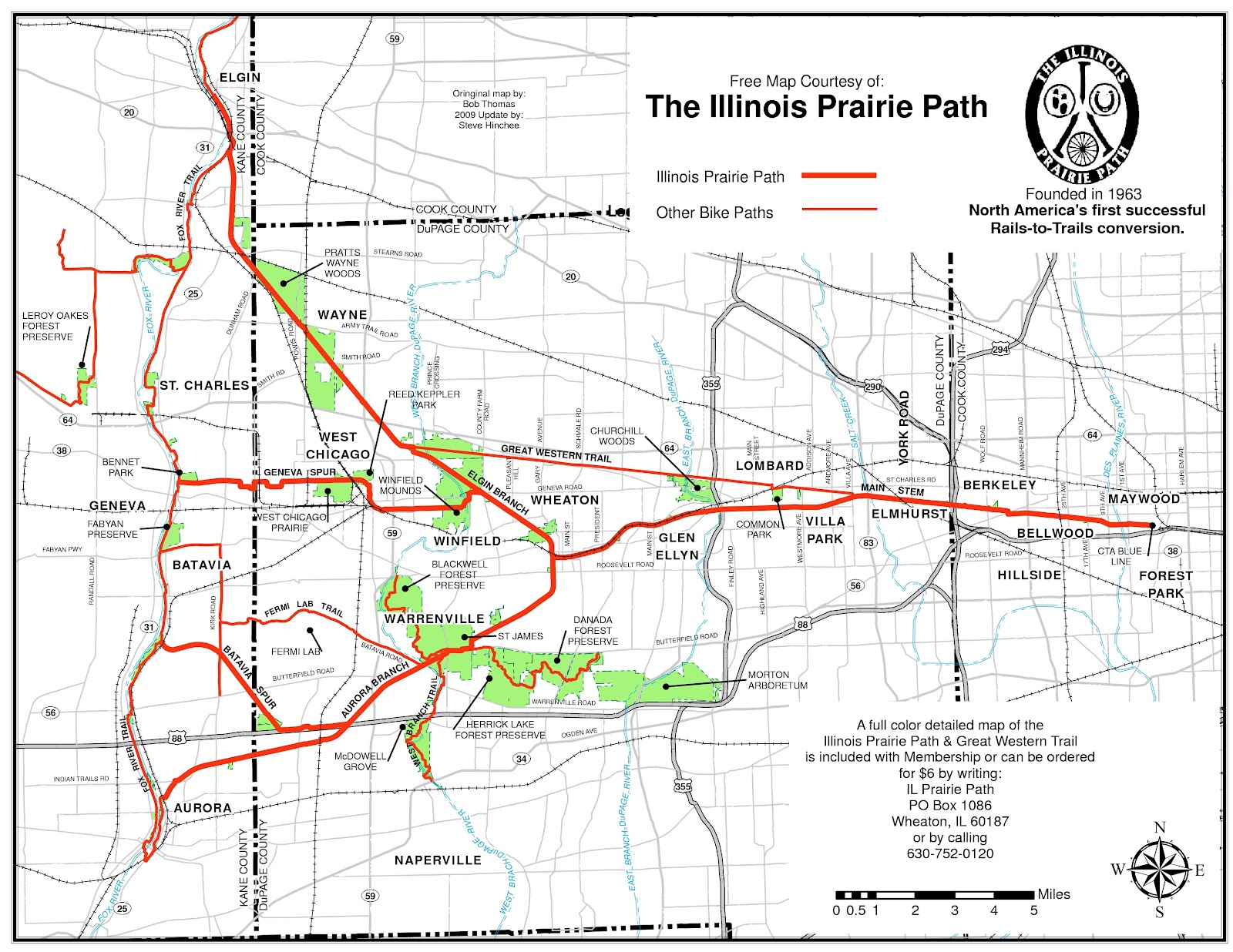 May Watts, founder of the Illinois Prairie Path (est. 1963)
[Speaker Notes: Yet, his literary urban landscape is also a setting haunted by visions of decay and decline, of a crumbling technological civilization succumbing to the inevitable forces of nature reclaiming dominion.]
Active Transportation in Small Cities
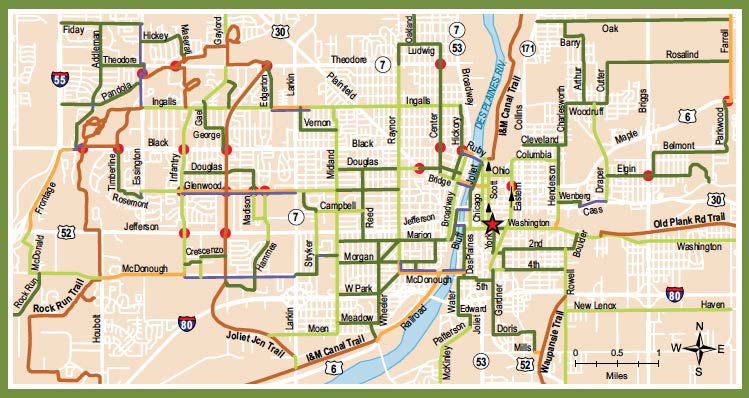 Bike to Metra (commuter train) Map – Joliet, IL (2010)
[Speaker Notes: Getting out of the car and onto the bike]
Land Use, Planning, Open Space Conservation
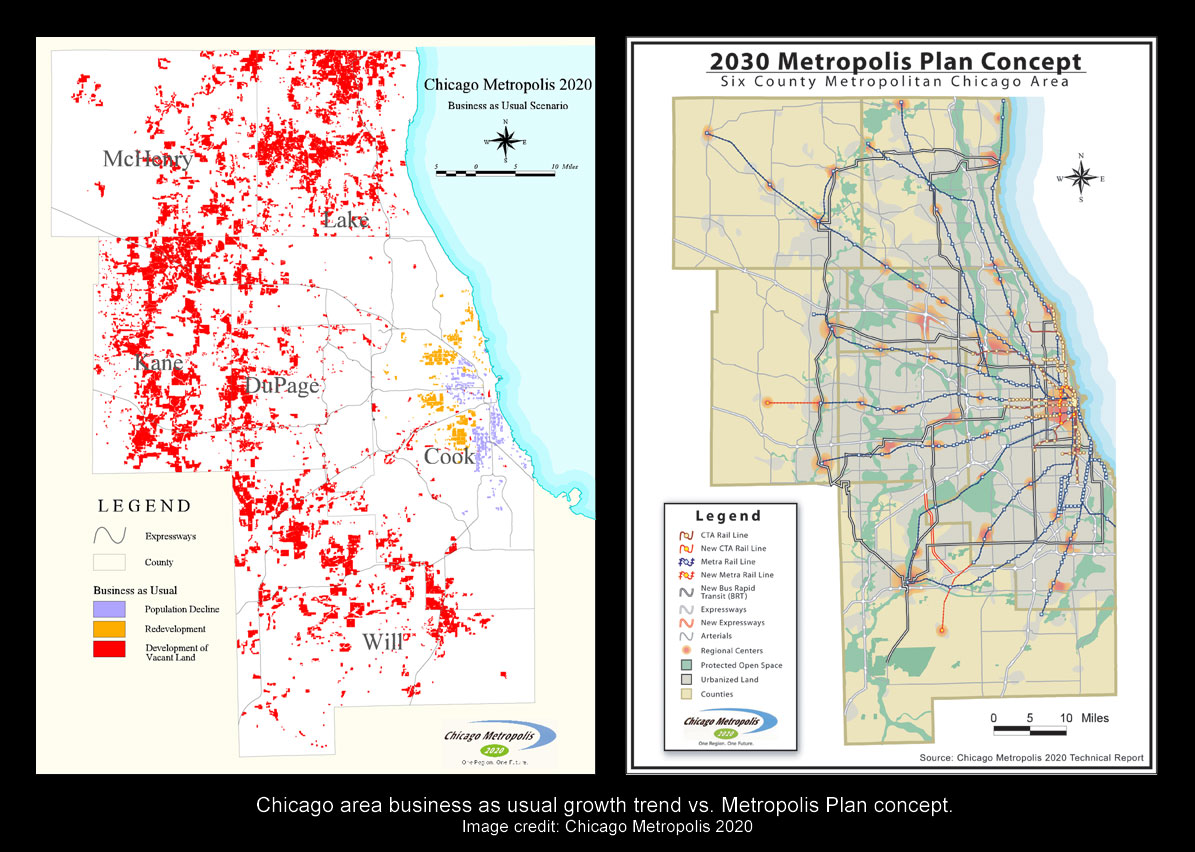 [Speaker Notes: Sprawl containment through planning]
Urban Nature Writing and the Future of Cities
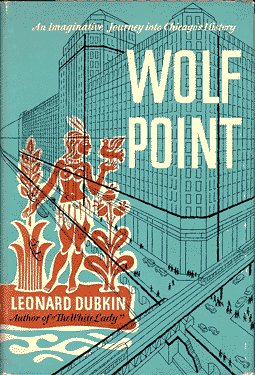 Contributes to the environmental history of our cities and suburbs

Challenges our assumptions about the urbanized landscape, the character of wilderness

Connects us to nature close at hand, underfoot

Exemplifies the engagement of the arts and humanities with ecological problems and environmental issues

Helps us envision what a sustainable city or suburb should be like
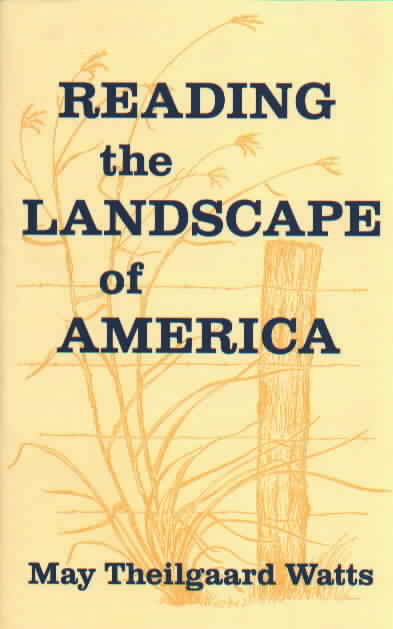 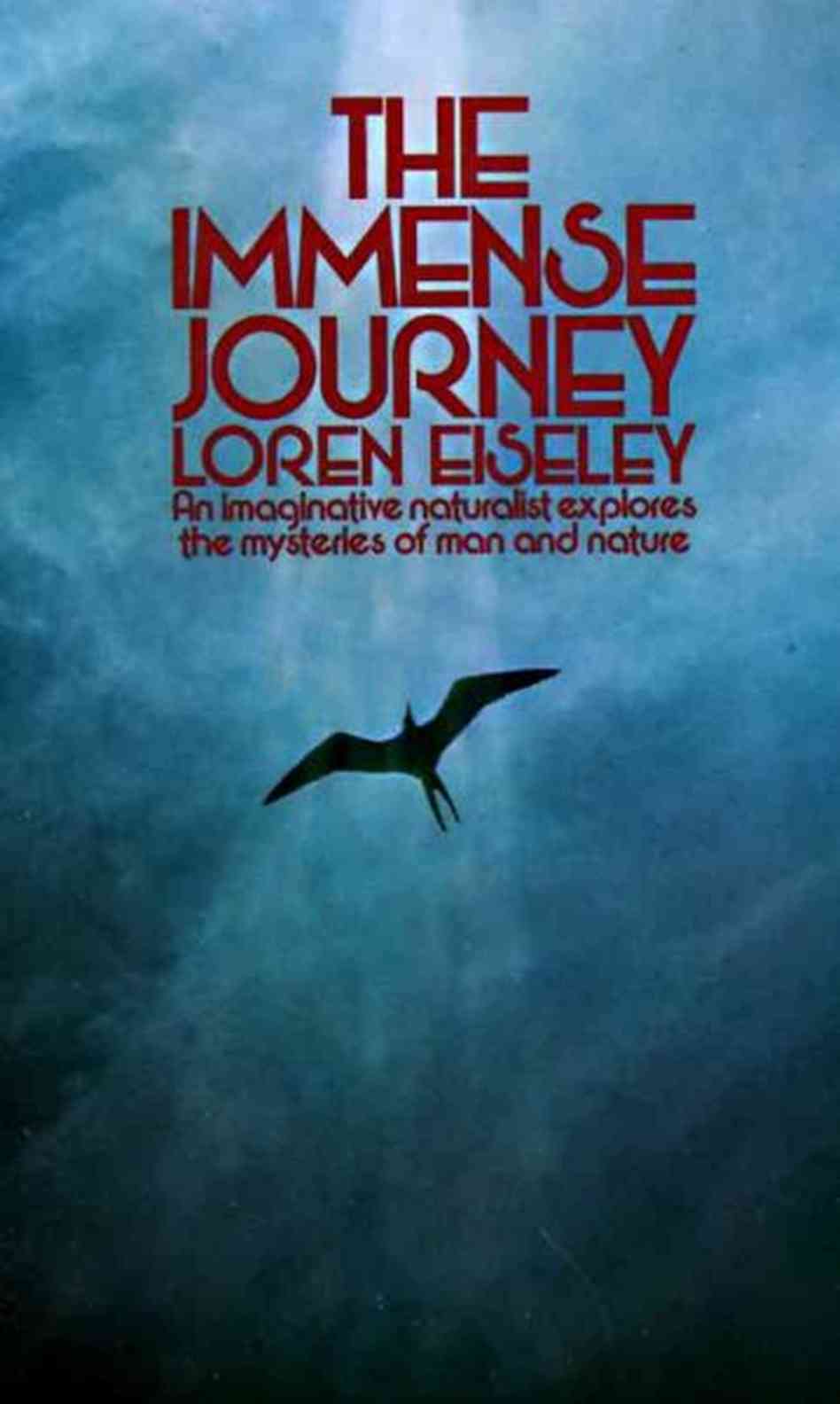 [Speaker Notes: What's the take-away of Eiseley's work? Not that he had all the answers – far from it – but that he thought about cities as interesting biological landscapes that revealed much about how our species uses (and abuses) land and resources.]
Current Research/Writing Projects
Creative Non-Fiction"Canoeing through History: Wild Encounters on Bubbly Creek." City Creatures blog/book/art project with Center for Humans and Nature (edited volume under review).

Urban Environmental History"Infamous Past, Invisible Present: Searching for Bubbly Creek in the 21st Century." With Carl Zimring. Under consideration by IA -- The Journal of Industrial Archeology (scholarly article under review).

Ecocriticism / Urban StudiesMapping the Urban Wilderness: An Ecological and Literary Topography of Chicago (scholarly monograph, in progress). 

Sustainability and Education"Schaumburg's Sustainable Future: Student Research, Social Media, and the 'Edge City' Suburb." Journal of Environmental Studies and Science (scholarly article, in progress).

Journalism / New MediaEssayist for City Creatures blog; editor of SUST at RU and Schaumburg's Sustainable Future blogs; op-ed columnist since 2006 for the Joliet Herald-News
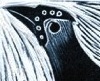 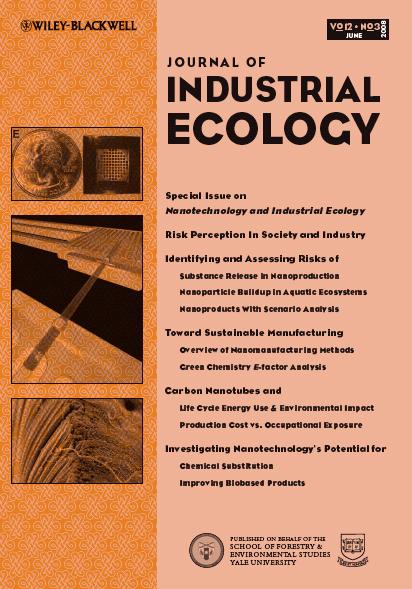 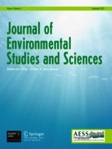 [Speaker Notes: What's the take-away of Eiseley's work? Not that he had all the answers – far from it – but that he thought about cities as interesting biological landscapes that revealed much about how our species uses (and abuses) land and resources.]
Sustainability in the Suburbs
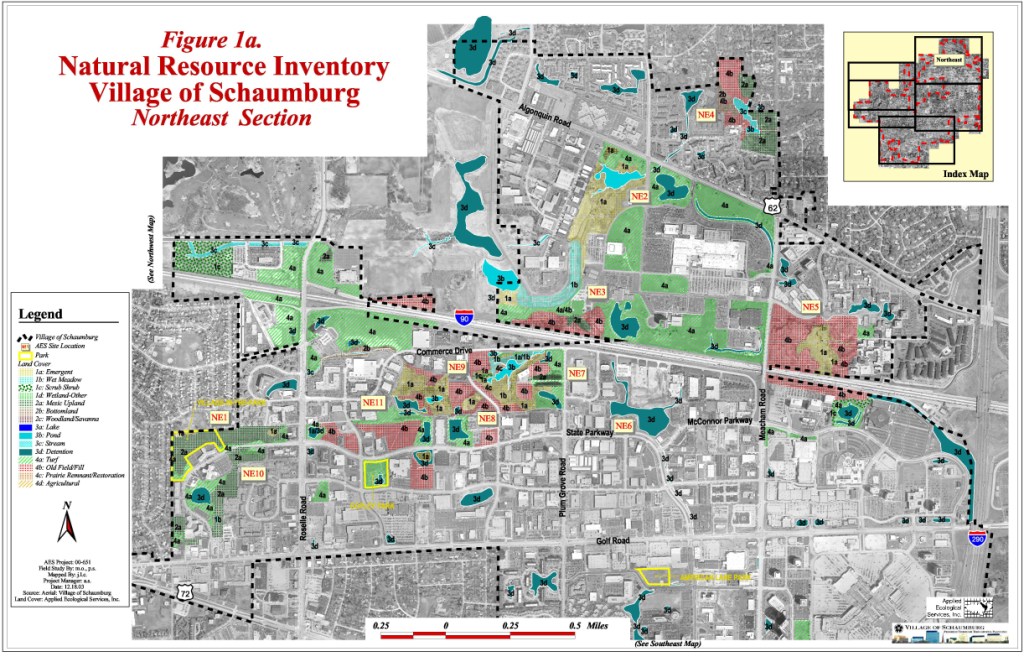 Mapping Schaumburg's Biodiversity (Schaumburg Biodiversity Plan, 2004)
Campus Redevelopment / Student ResearchGreening RU's Schaumburg IL Campus
Sustainable landscape plan: native plants, prairie plots, walking paths, community garden
 
Water conservation strategies: bioswales, cisterns, rain gardens, pervious paving

Outdoor education / recreation: experimental wetland restoration, native plant gardens, RUrbanPioneers community garden, greenhouse, EcoSpace courtyard
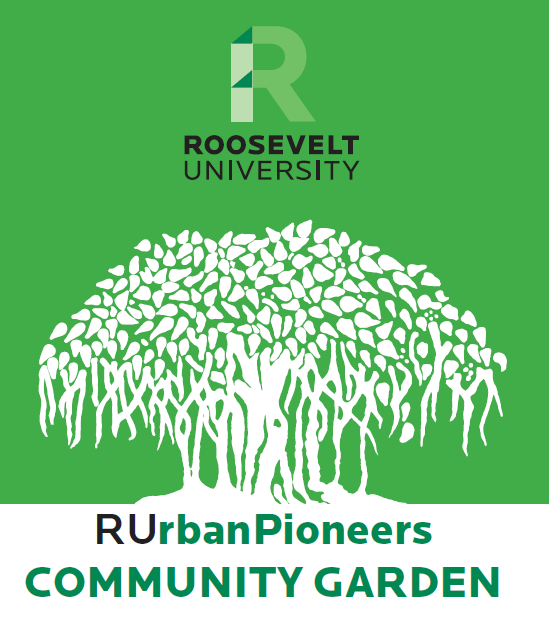 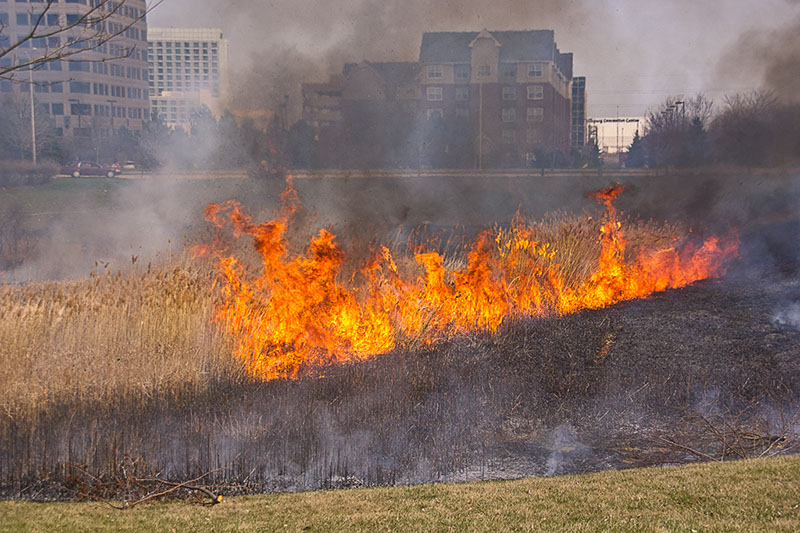 Academics + Community Engagement:

Schaumburg's Sustainable Future
a student-authored website and blog